PSOAS TENDONITIS IN DAA
ANTHONY S UNGER, MD
WASHINGTON, DC
ANTHONY S UNGER, MD
DISCLOSURES
INNOMED—ROYALTIES
ZIMMER/BIOMET– ROYALTIES,CONSULTANT
STRYKER—CONSULTANT, SPEAKER
SIGNATURE ORTHOPAEDICS-STOCK HOLDER, ROYALTIES
J OF ARTHROPLASTY-EDITORIAL BOARD
ARTHROPLASTY TODAY-EDITOR BOARD
IS ANTERIOR GROIN PAIN A PROBLEM AFTER DAA???
YES---BUT PREVENTABLE
PSOAS TENDONITIS=GROIN PAIN
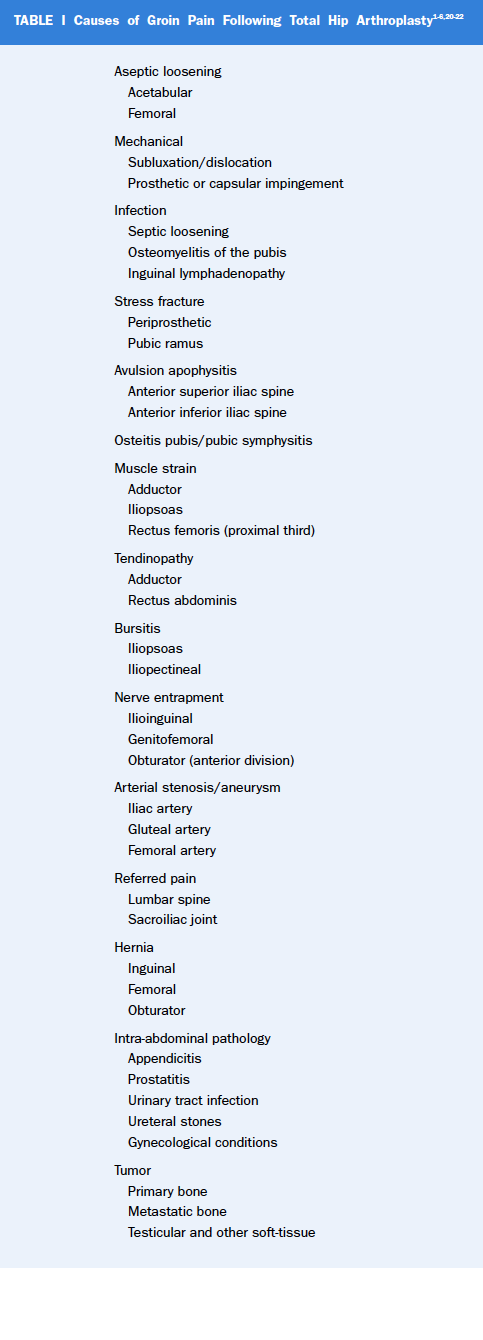 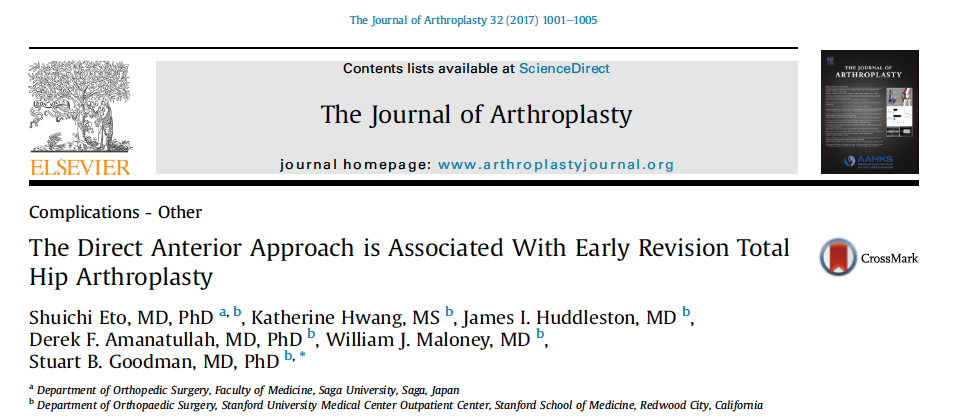 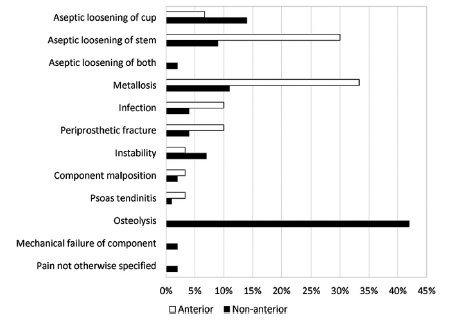 ANTERIOR OVERHANG>8 MM
Iliopsoas Impingement After Primary Total Hip Arthroplasty:  Operative and Nonoperative Treatment Outcomes
              
Chalmers, Brian P.; Sculco, Peter K.; Sierra, Rafael J.; Trousdale, Robert T.; Berry, Daniel J.
JBJS. 99(7):557-564, April 5, 2017.
doi: 10.2106/JBJS.16.00244
Copyright © 2017 The Journal of Bone and Joint Surgery, Inc. All rights reserved
8
HISTORY
ANTERIOR GROIN PAIN UPON RISE FROM CHAIR OR STAIR CLIMB
USUALLY AFTER 6 -12 WEEKS POST OP
PHYSICAL EXAM
PAINLESS PASSIVE ROM
PAIN ON SLR OR ACTIVE FLEXION
PAIN ON PALPATION OVER PSOAS TENDON
IMAGING
XRAY-AP AND X-TABLE LATERAL
MRI-MARS
ULTRASOUND GUIDED INJECTION
PREVENTION
HOLD PT UNTIL 6 WEEKS
NO OPEN CHAIN HIP FLEXION IN FIRST 6 WEEKS
WORK WITH KNOWLEDGABLE PT
PT for DAA is DIFFERENT !!
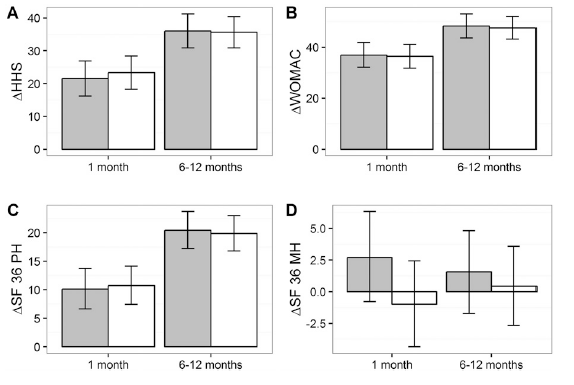 PREVENTION
NO ANTERIOR OVERHANG
BURY CUP
SAVE MEDIAL CAPSULE??
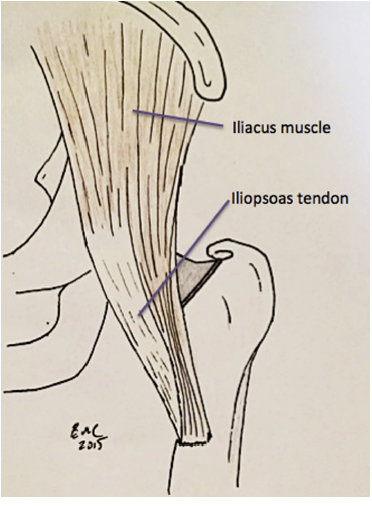 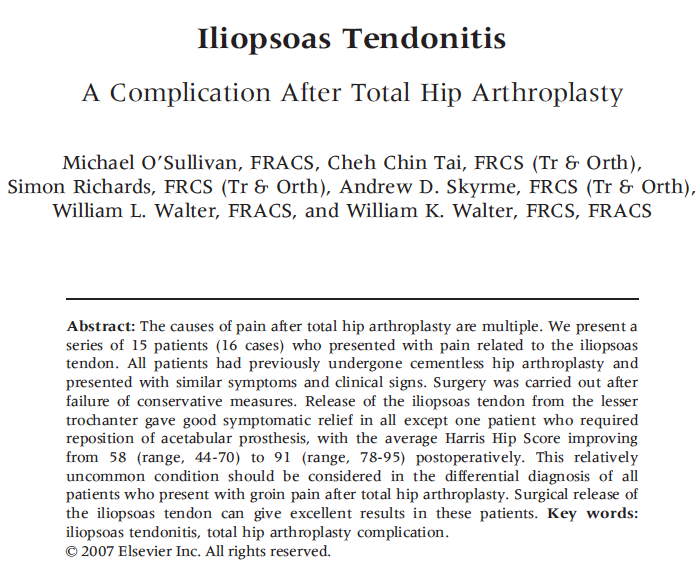 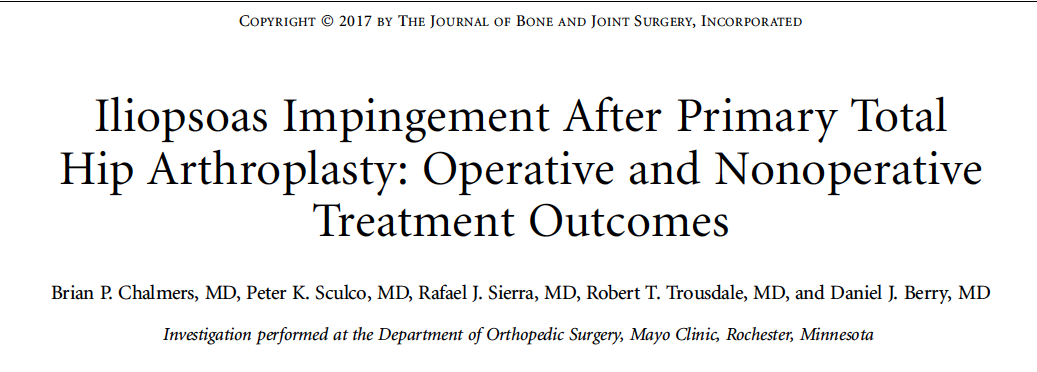 CUP OVERHANG>8 MM
Iliopsoas Impingement After Primary Total Hip Arthroplasty:  Operative and Nonoperative Treatment Outcomes
              
Chalmers, Brian P.; Sculco, Peter K.; Sierra, Rafael J.; Trousdale, Robert T.; Berry, Daniel J.
JBJS. 99(7):557-564, April 5, 2017.
doi: 10.2106/JBJS.16.00244
Copyright © 2017 The Journal of Bone and Joint Surgery, Inc. All rights reserved
20
ANTERIOR OVERHANG>8 MM
Iliopsoas Impingement After Primary Total Hip Arthroplasty:  Operative and Nonoperative Treatment Outcomes
              
Chalmers, Brian P.; Sculco, Peter K.; Sierra, Rafael J.; Trousdale, Robert T.; Berry, Daniel J.
JBJS. 99(7):557-564, April 5, 2017.
doi: 10.2106/JBJS.16.00244
Copyright © 2017 The Journal of Bone and Joint Surgery, Inc. All rights reserved
21
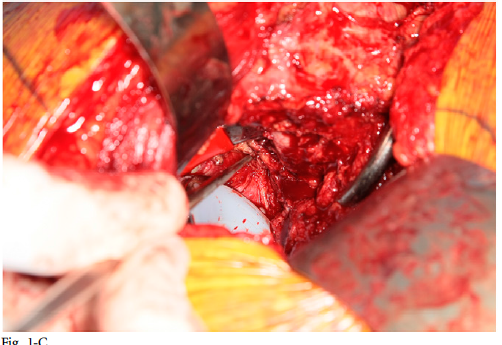 REVISE CUP
Iliopsoas Impingement After Primary Total Hip Arthroplasty:  Operative and Nonoperative Treatment Outcomes
              
Chalmers, Brian P.; Sculco, Peter K.; Sierra, Rafael J.; Trousdale, Robert T.; Berry, Daniel J.
JBJS. 99(7):557-564, April 5, 2017.
doi: 10.2106/JBJS.16.00244
Copyright © 2017 The Journal of Bone and Joint Surgery, Inc. All rights reserved
23
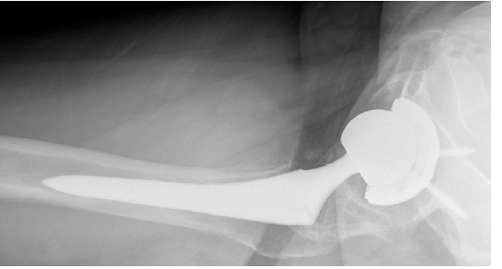 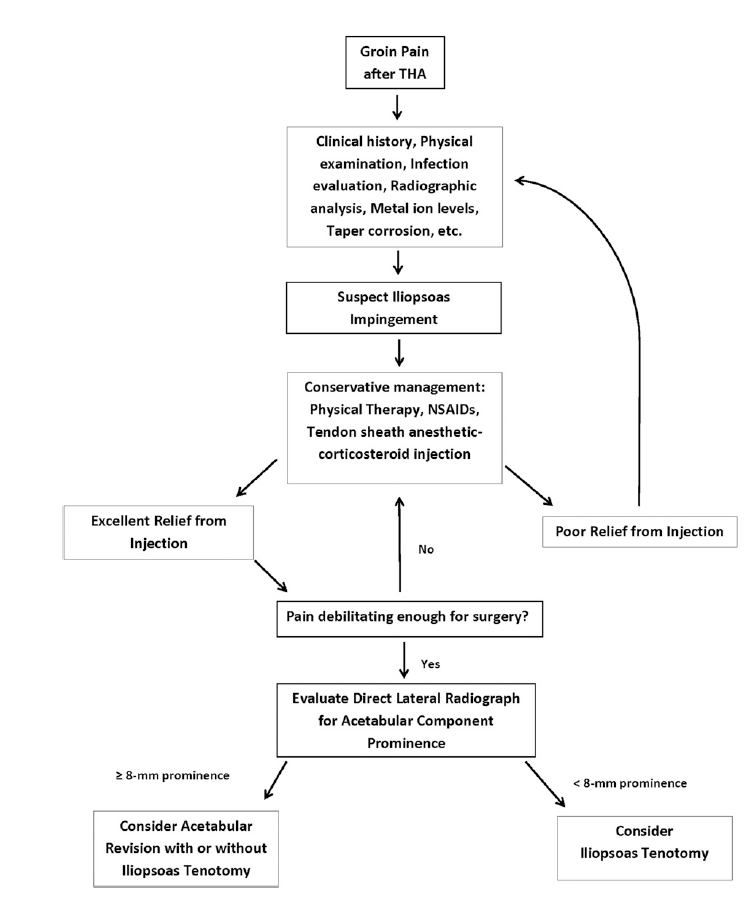 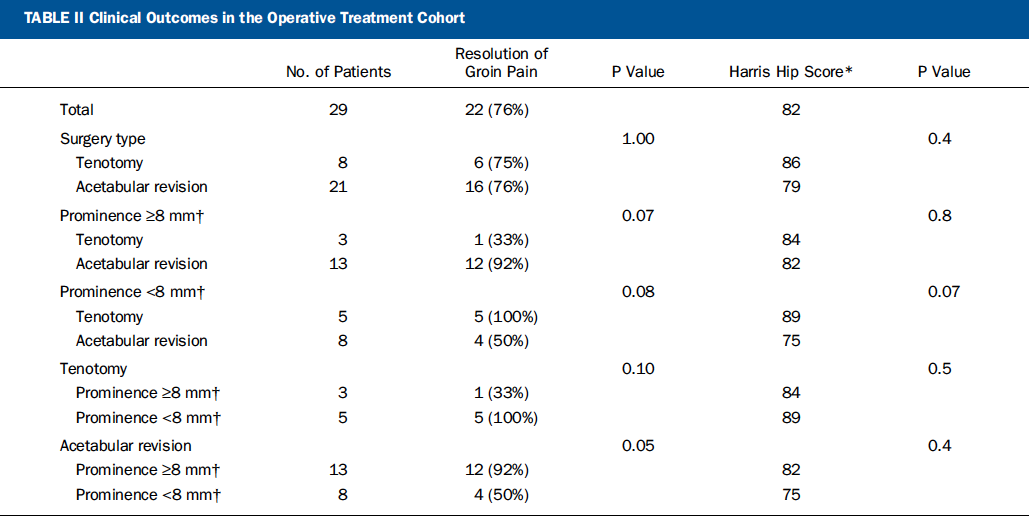 NON-OP RX
NSAI
PT
GUIDED INJECTION		
STEROID
BOTOX
PRP??
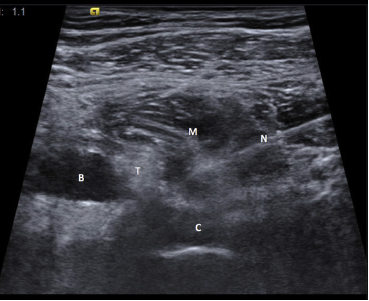 HIP SCOPE
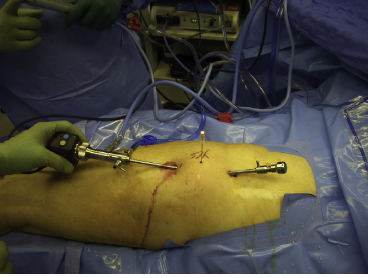 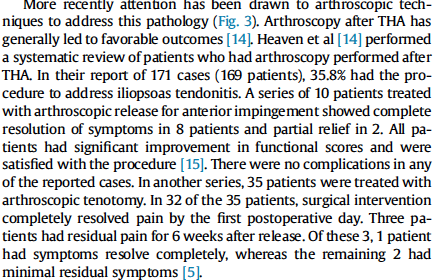 CONCLUSION
IN OR-- WATCH OUT FOR ANTERIOR IMPINGEMENT
HOLD THE PT
FOLLOW THE ALGORITHIM : RELEASE PSOAS  for <8mm AND/OR REVISE CUP FOR >8mm in CHRONIC CASES